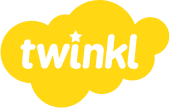 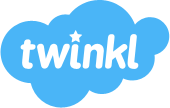 Plants!
We are going to be learning about plants. 
Do you recognise any of these plants? 
Do you know what the different parts of the plants are called?
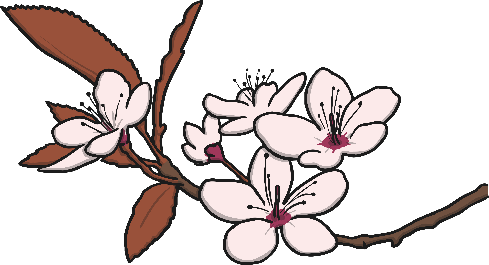 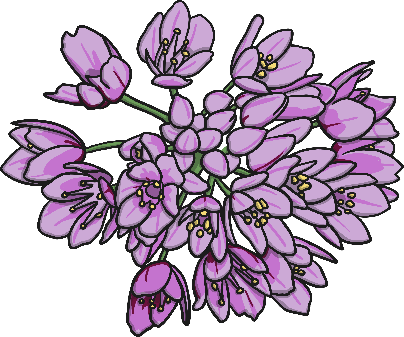 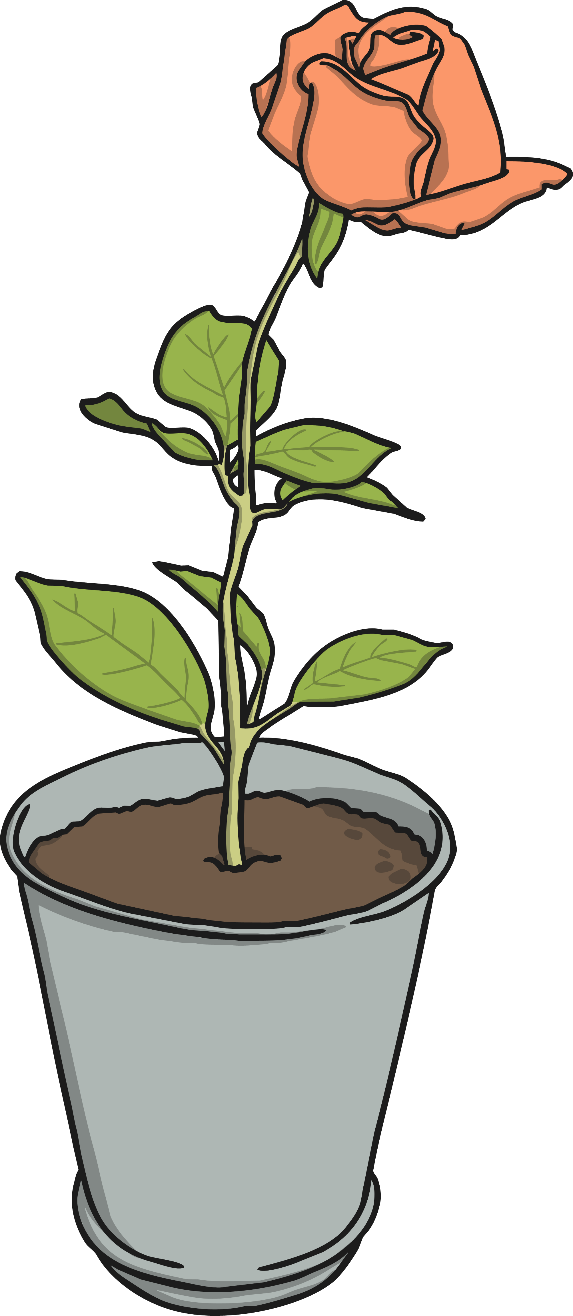 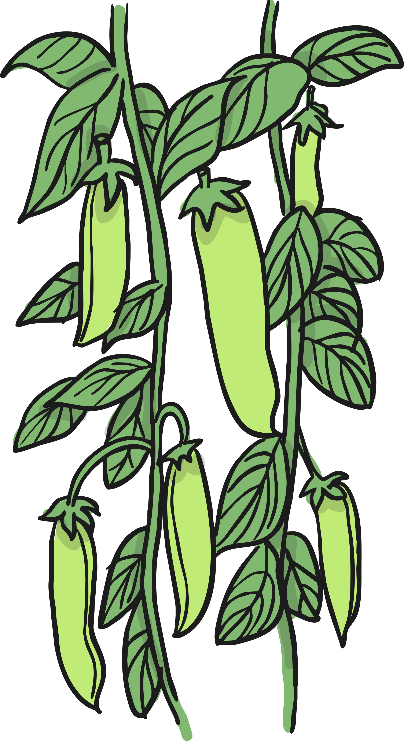 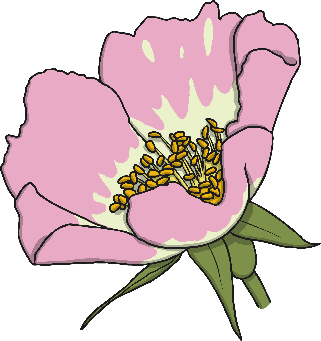 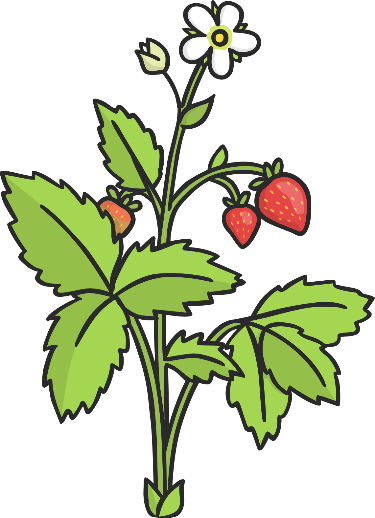 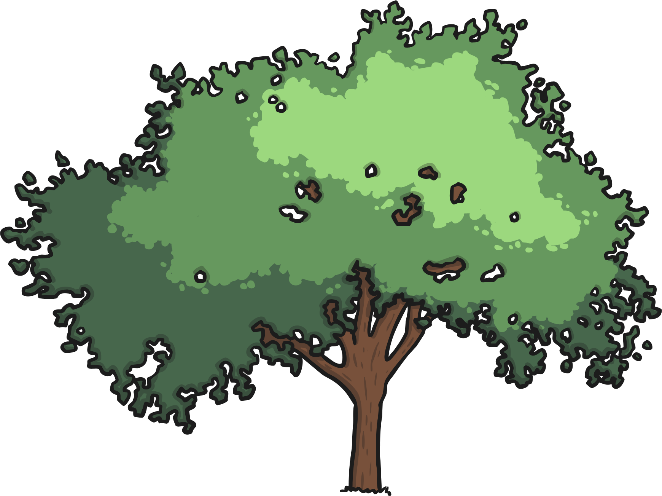 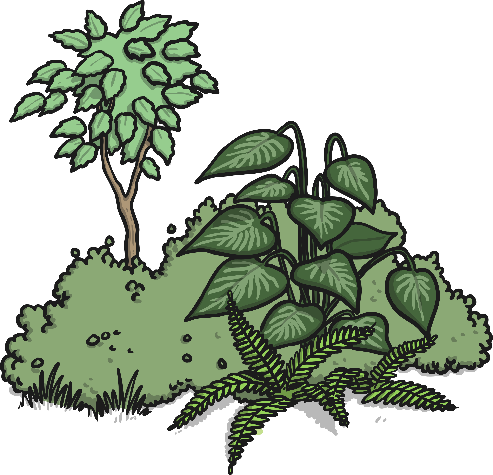 Parts of a Plant: Can you name the parts of a plant?
Plants have different parts that do different jobs.
Do you know the names of the different parts of a plant?
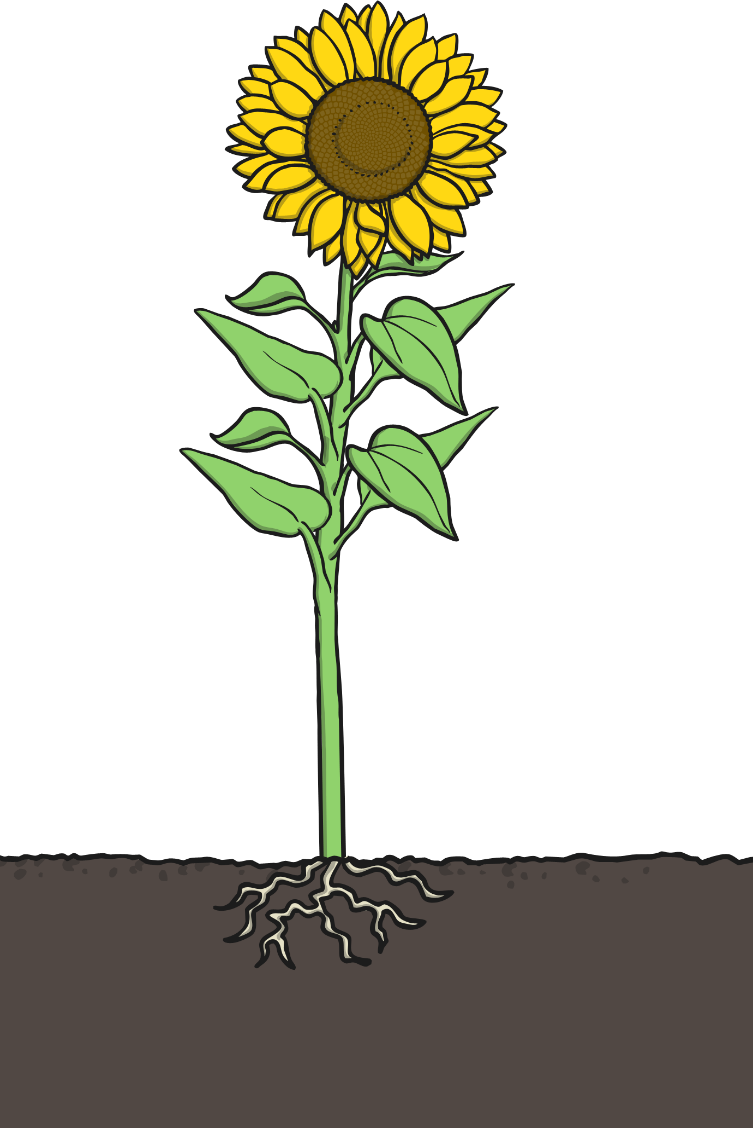 Parts of a Plant:How Did You Do?
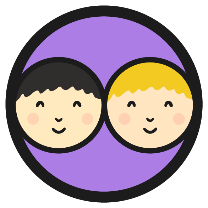 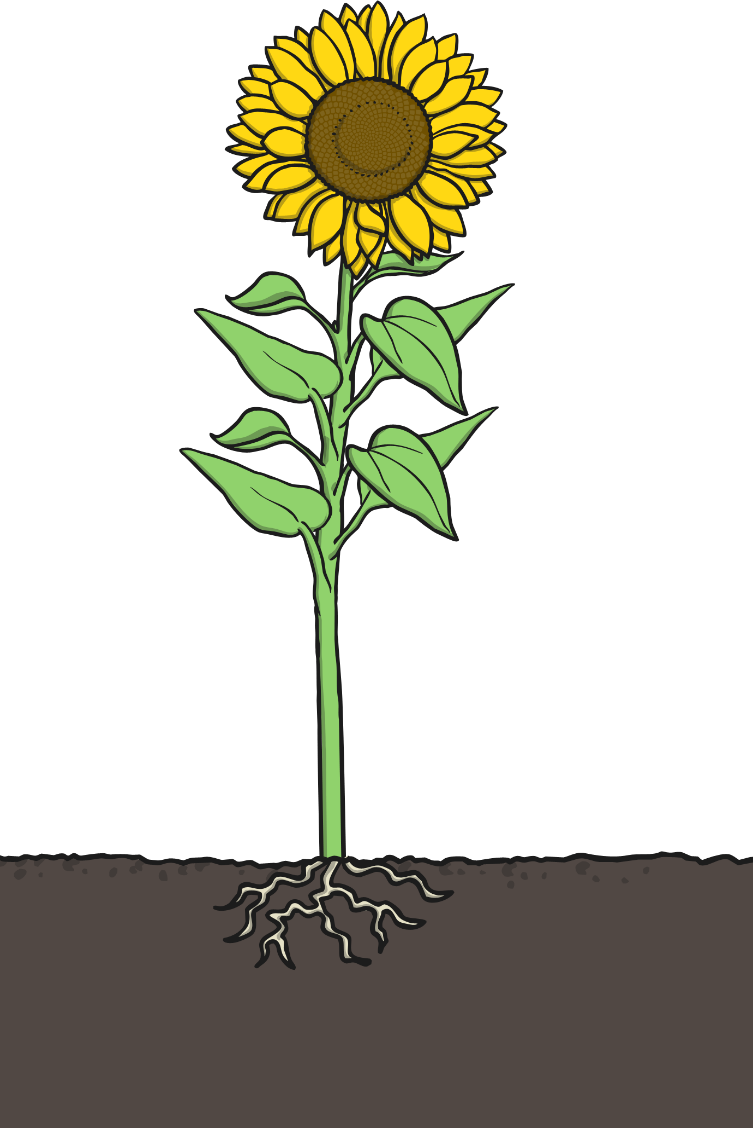 Flower
Leaves
Stem
Roots
What Jobs Do They Do?
Roots
Where do we find the roots of a plant?
They grow underneath a plant, below the surface of the soil. 
Roots are usually long and are covered in small hairs.
What do you think their jobs are?
The roots anchor the plant in the ground.
They absorb water and nutrients from the soil.
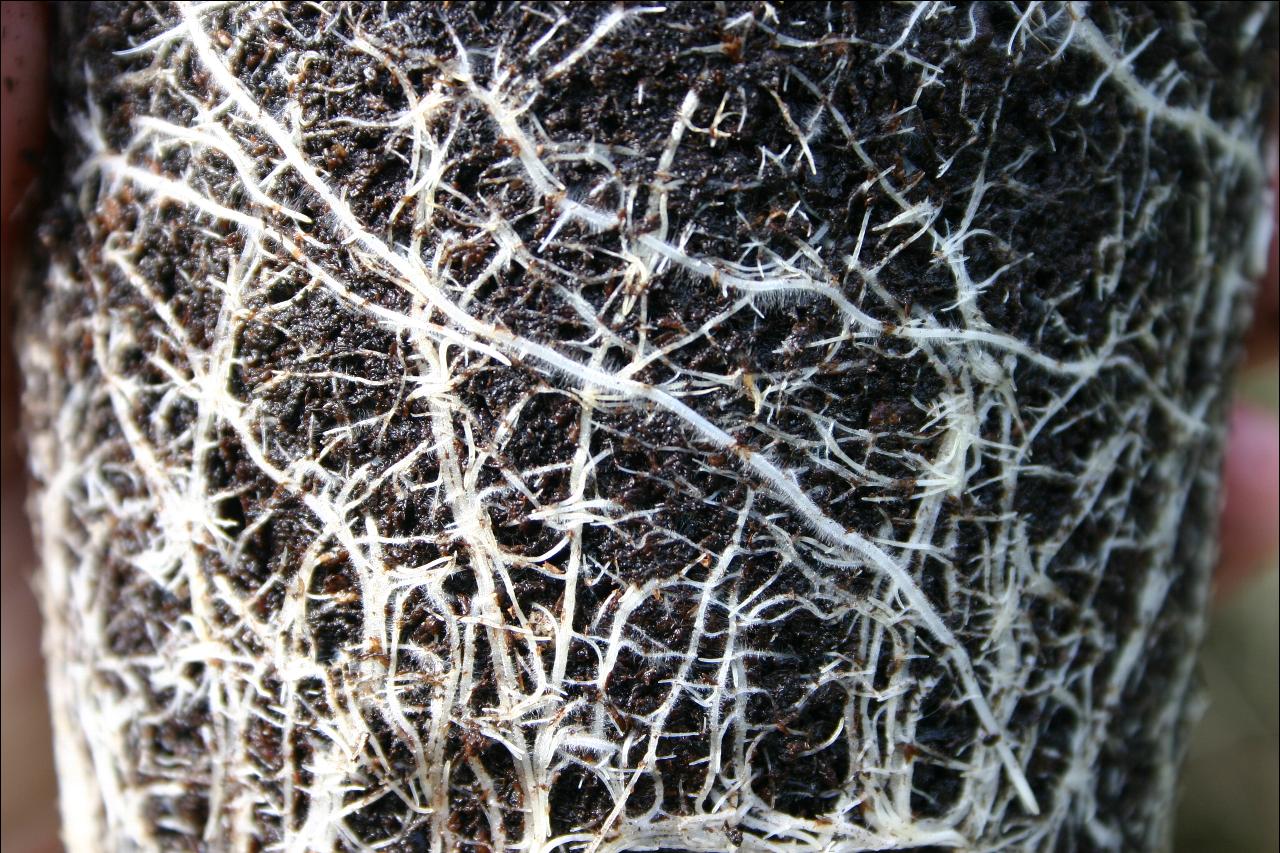 Photo courtesy of barnoid @flickr.com) - granted under creative commons licence – attribution
What Jobs Do They Do?
Stem or Trunk
What is a stem or trunk?
Branches, leaves and flowers grow from the stem or trunk.
A trunk is woody, and often has a layer of bark around it.
What job does it do?
The stem or trunk holds the plant up.
It also carries water and nutrients from the roots to the leaves.
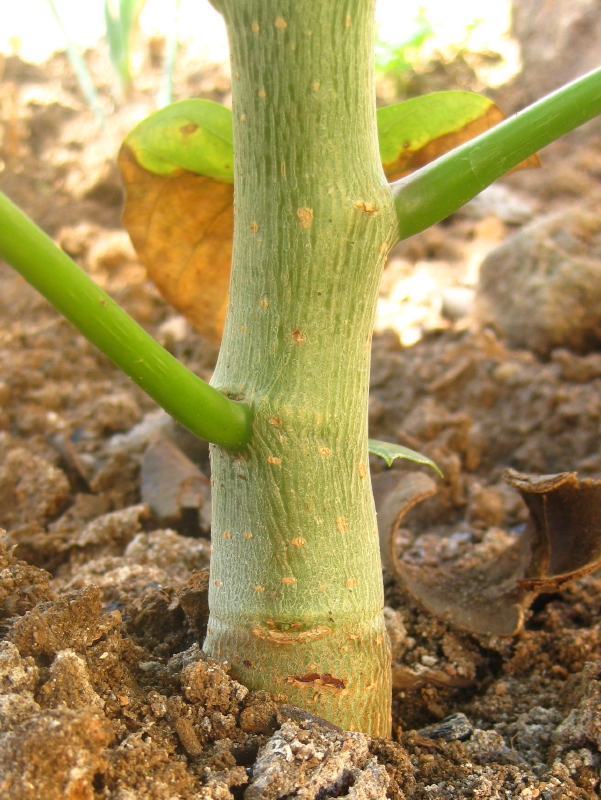 Photo courtesy of tonrulkens @flickr.com) - granted under creative commons licence – attribution
What Jobs Do They Do?
Leaves
What job do leaves do?
The leaves make food for the plant using sunlight and carbon dioxide from the air.
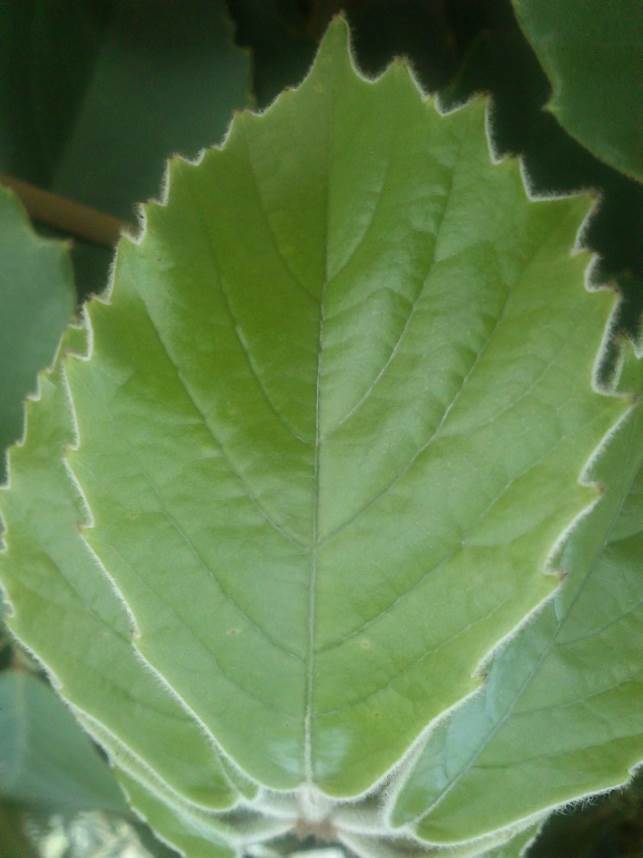 Photo courtesy of  leaf watoru @flickr.com) - granted under creative commons licence – attribution
What Jobs Do They Do?
Flowers
Do you know what the flower’s job is?
Flowers are brightly coloured to attract insects and birds.
The insects carry pollen to other flowers.  
Flowers use the pollen to make seeds to grow new plants.
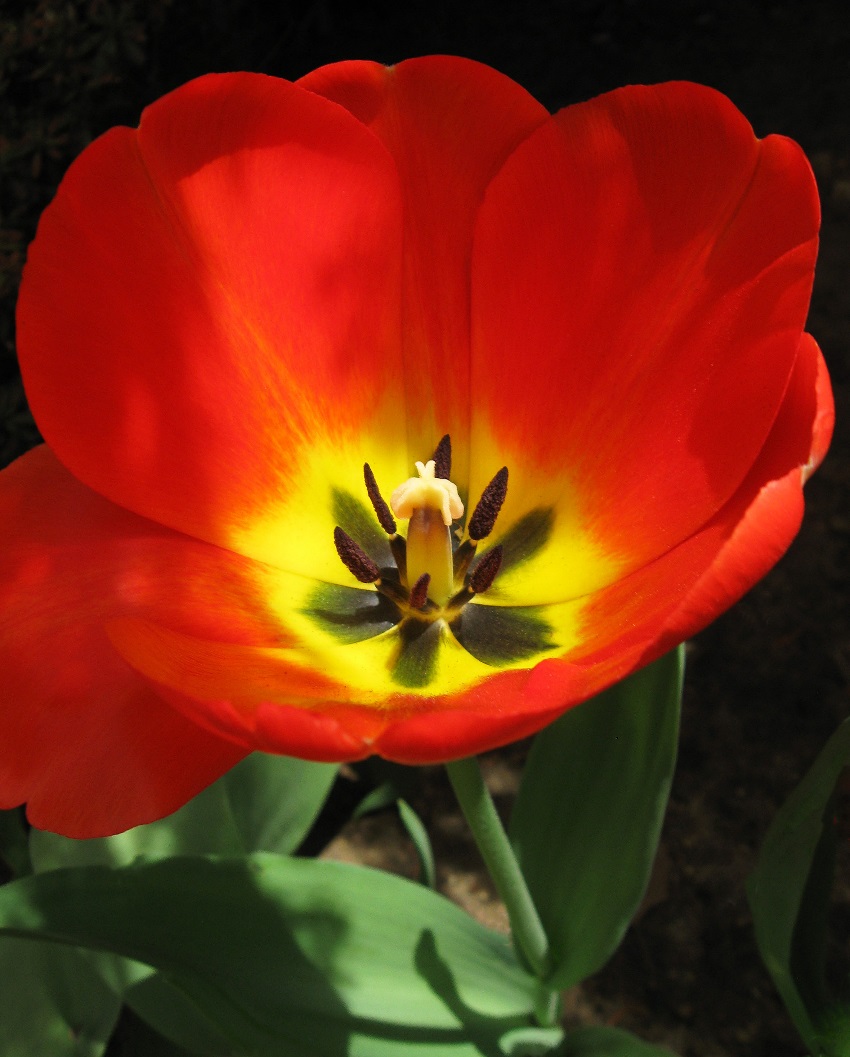 Photo courtesy of Puzzler4879 @flickr.com) - granted under creative commons licence – attribution
What Can You Remember?
Look at these pictures of the different parts of a plant. What can you remember about what the different parts of the plant do?
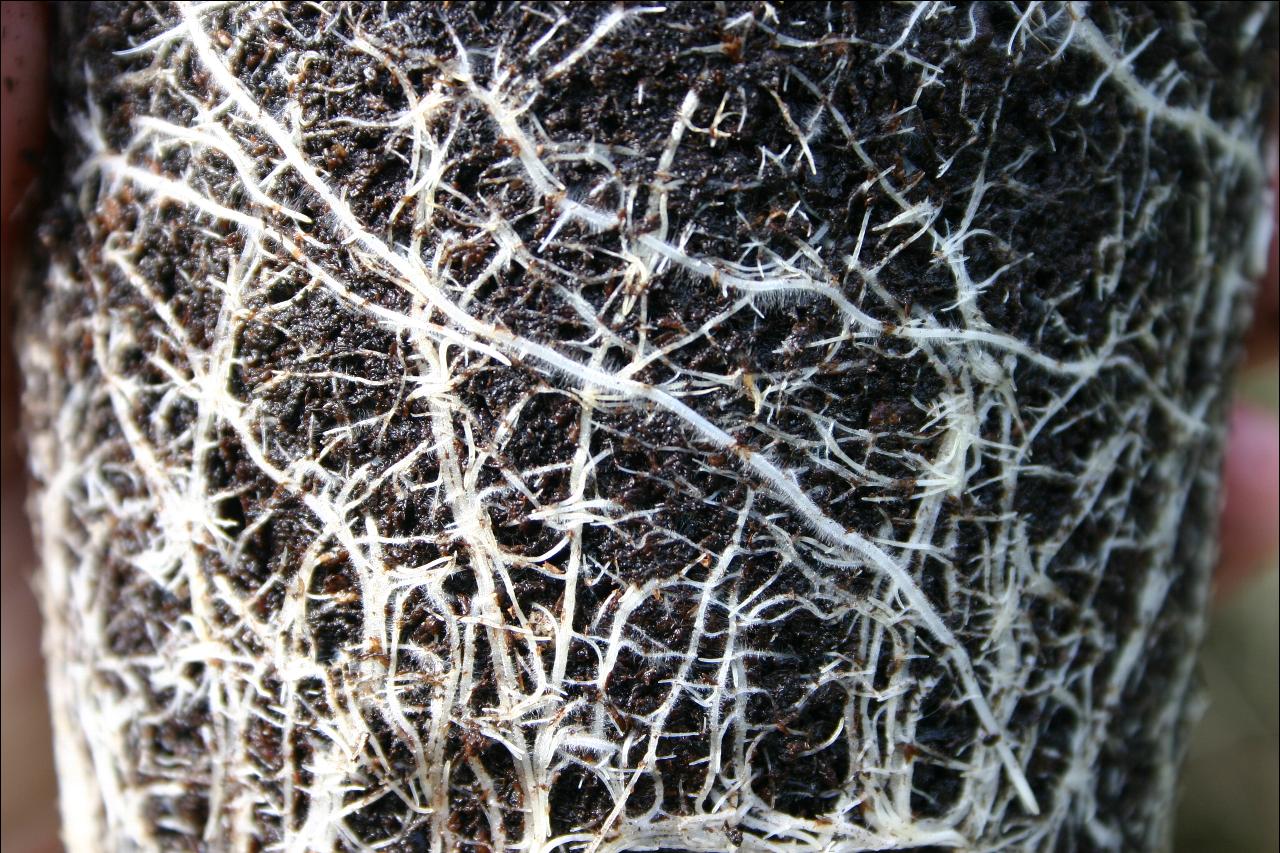 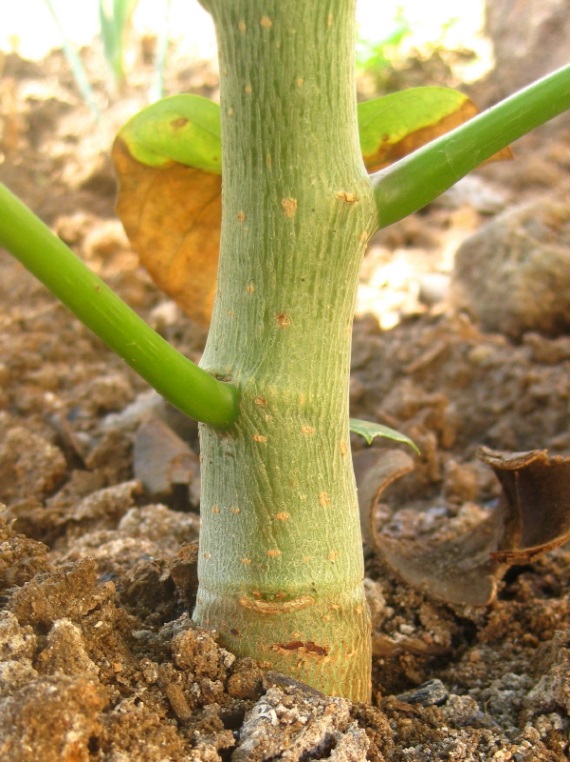 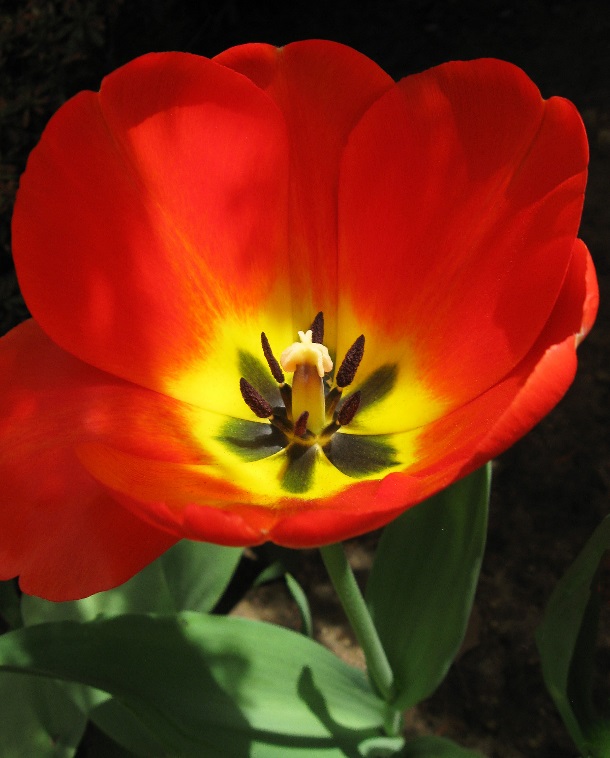 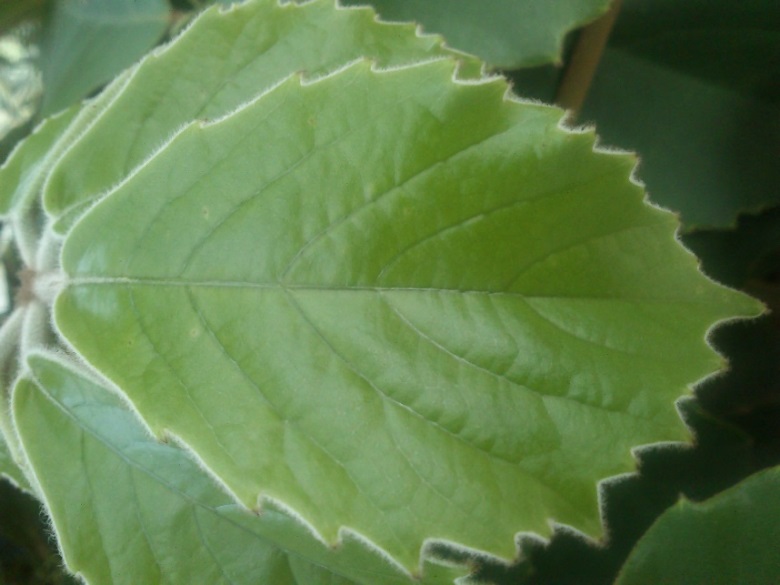 You can choose which activity you would like to do to show your learning.
Make a parts of plant pairs game to play with your brother or sister or family.
You can make a plant flap book of fun facts
OR
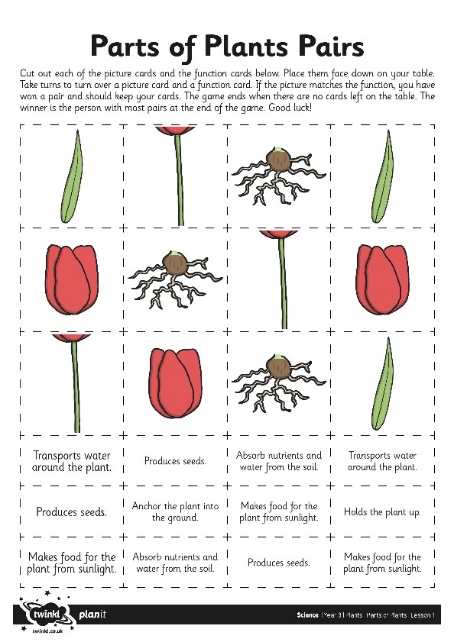 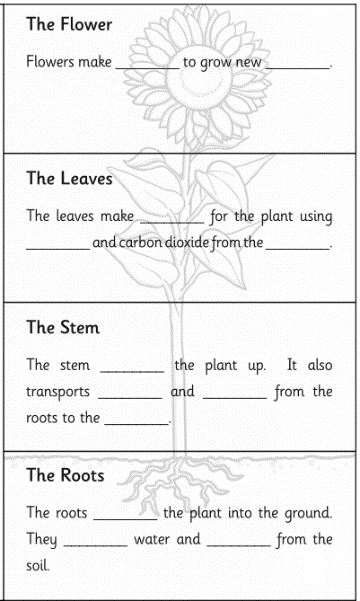 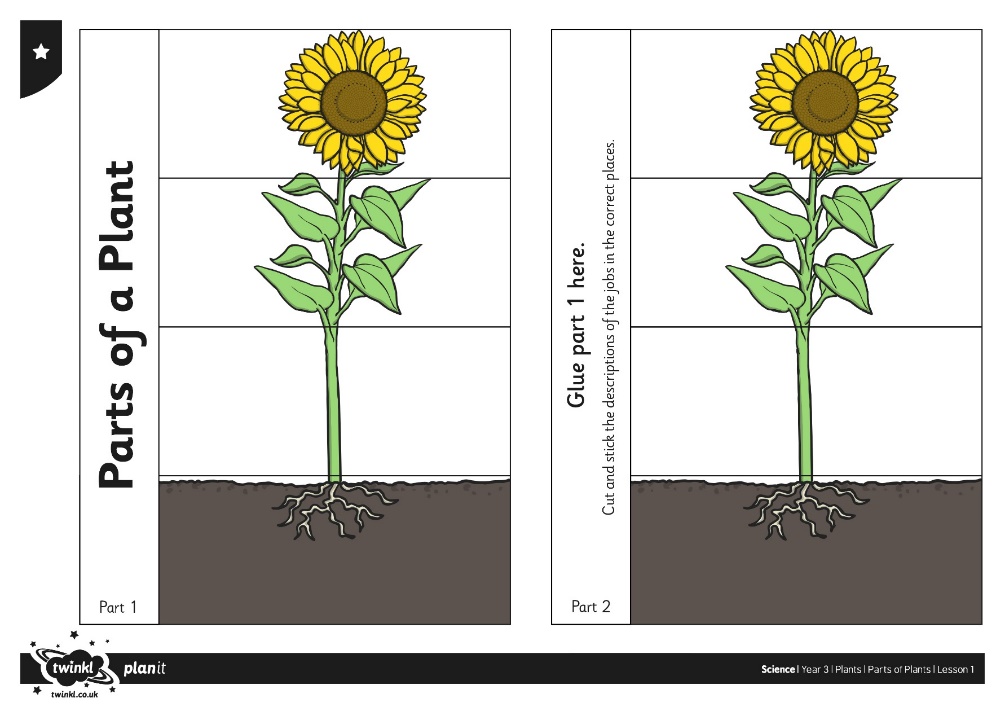 Choice 1 activity: Fun Facts Flap Book
Now is your chance to show what you have learnt! 

Your job is to create a folding leaflet to explain the function of the different parts of a plant. 

You can use the resources on our website page or create and make your own.
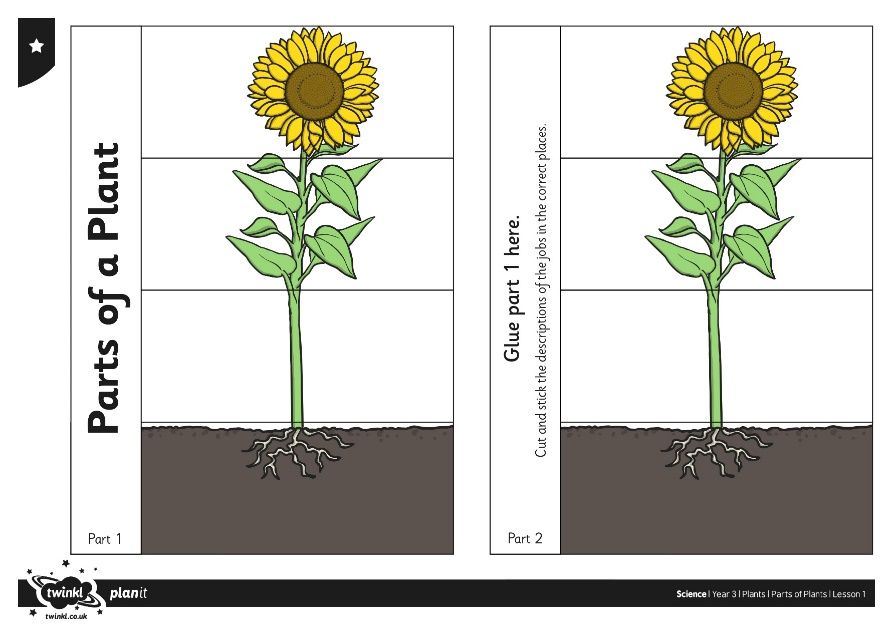 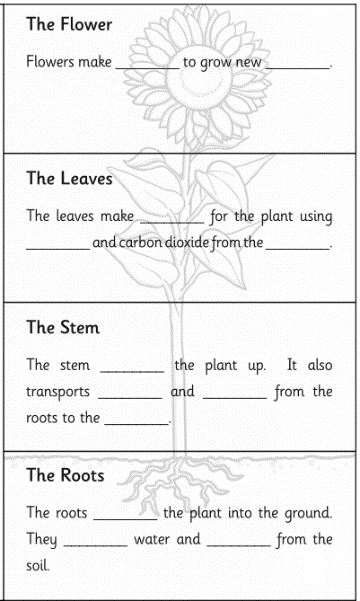 Choice 2 activity: Pairs Game
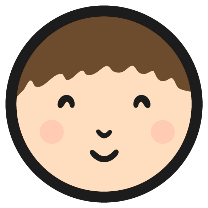 Use the Pairs Cards to try to match a picture of a part of a plant with its function.
If you don’t have a printer you could make your own cards.
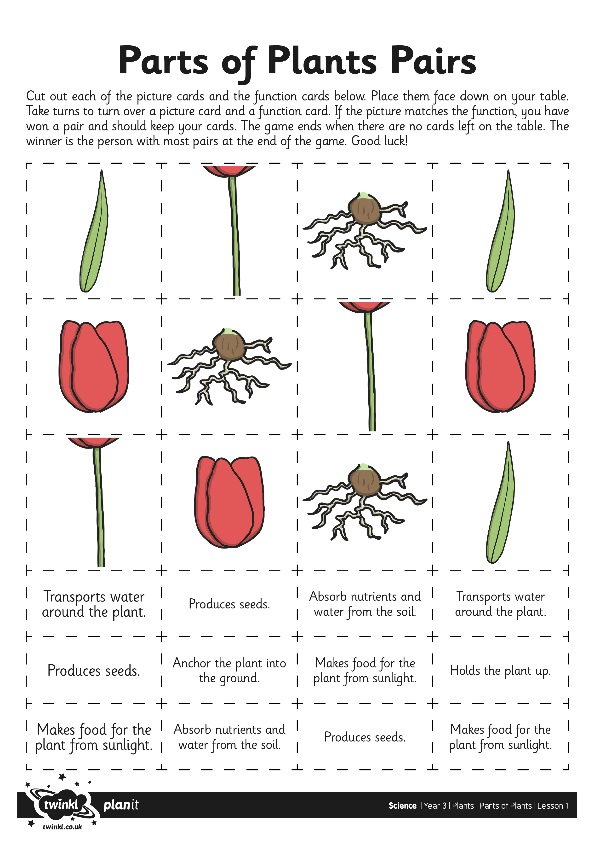 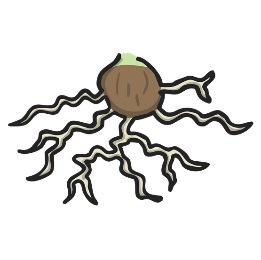 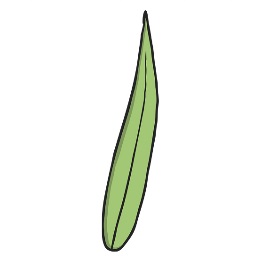 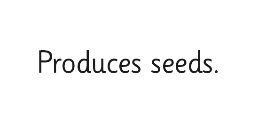 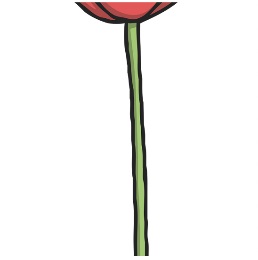 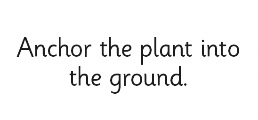 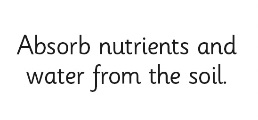 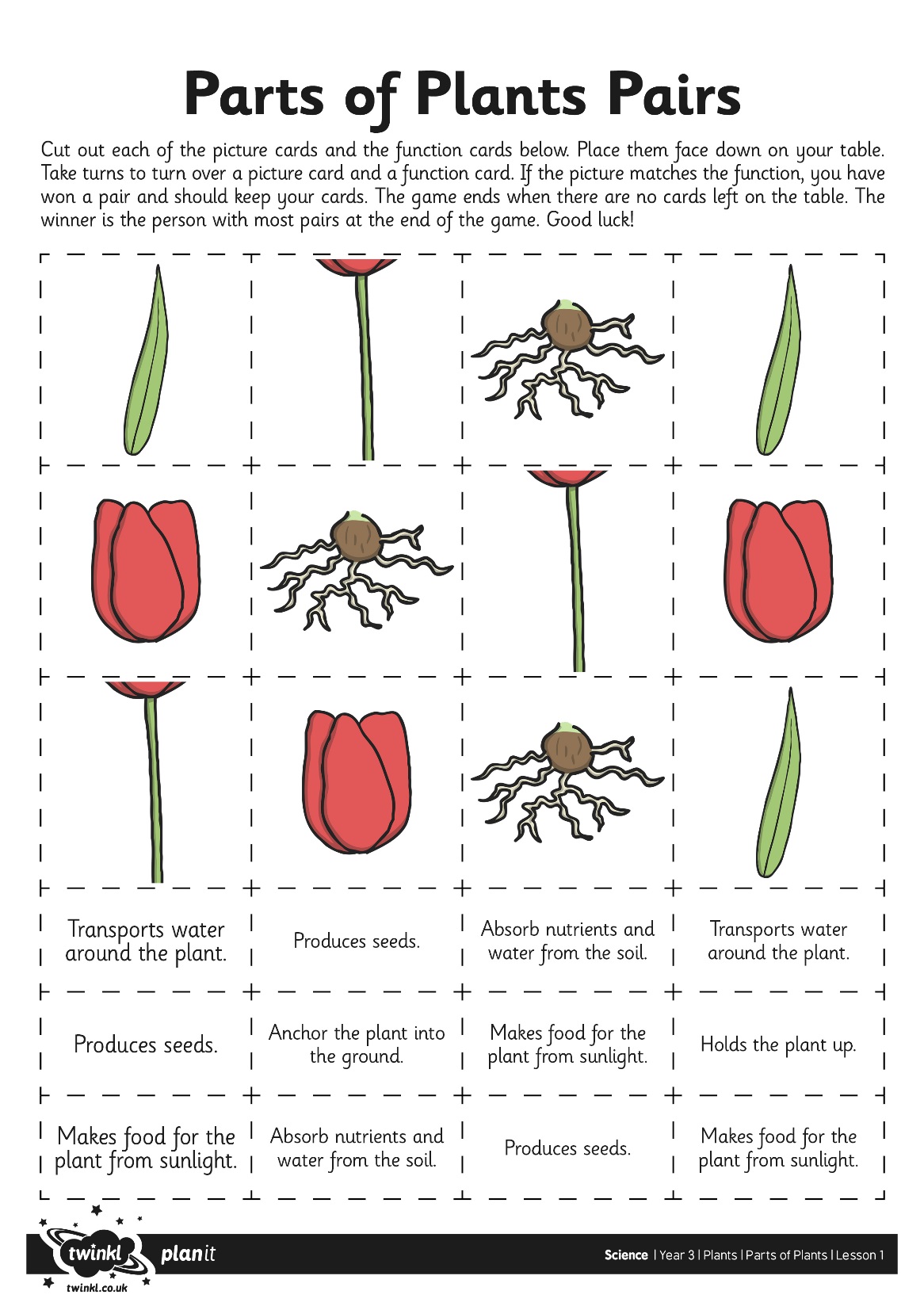 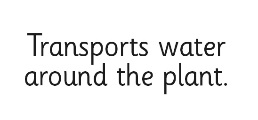 The winner is the person with the most pairs.